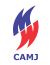 2020年度 北関東支部 茨城部会例会
気象庁ワークショップ
「経験したことのない大雨　その時どうする？」
        のファシリテーターとしての心構えについて
２０２０年１０月２４日(土)　１４：００～１６：００
於：日立シビックセンター　１０２号会議室
タイムスケジュール
０. 自己紹介                       (10分)
１. はじめに                        (5分)
２．防災プロジェクトについて       (10分)
３．気象庁ワークショップの概要     (60分)
４．ファシリテーターとしての心構え  (5分)
2
はじめに
◎本例会の目的(目標)
　北関東支部 茨城部会に所属するメンバーで、
　「気象庁ワークショップ」のファシリテーターを
　担当できる方を５名以上確保するための基礎作り
(県央・県北・県南・県西・鹿行の
 各地域で１名以上)
3
防災プロジェクトについて (1/5)
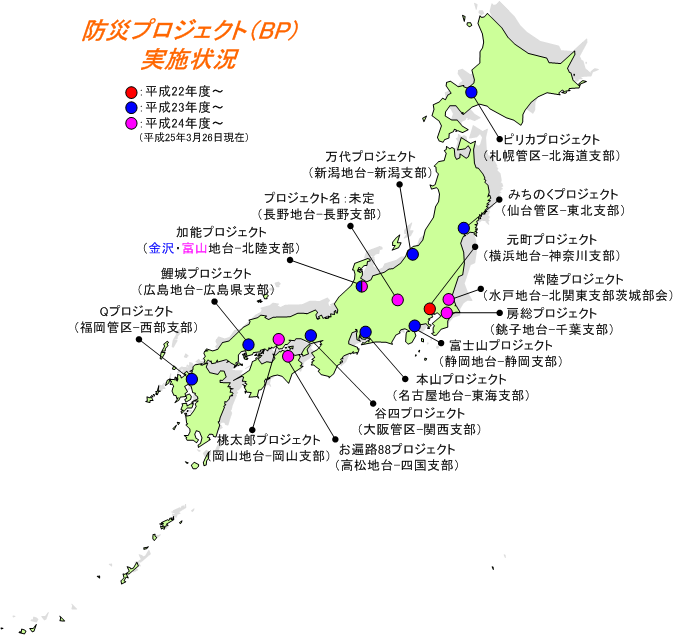 ・平成 22年度より、気象庁とCAMJで連携して「局地的な大雨からの被害軽減に向けた取組み」を実施
　⇒気象庁に依頼のくる出前講座の一部を、より市民の目線に近い気象予報士が行う
　　⇒一般市民の皆さんにより防災について積極的に理解して頂こうというもの

・平成 22年度にﾓﾃﾞﾙｹｰｽとして神奈川支部と横浜地方気象台で実施した「元町ﾌﾟﾛｼﾞｪｸﾄ」を平成 23年度に全国展開するに当たりつけたｺｰﾄﾞﾈｰﾑが
「BousaiProject」(略称BP)
出典：https://www.yoho.jp/activity/activities.html#bp
4
防災プロジェクトについて (2/5)
～北関東支部・茨城部会の出前講座　実施状況(2017年度)～
5
防災プロジェクトについて (3/5)
～北関東支部・茨城部会の出前講座　実施状況(2018年度)～
6
防災プロジェクトについて (4/5)
～北関東支部・茨城部会の出前講座　実施状況(2019年度)～
7
防災プロジェクトについて (5/5)
北関東支部 茨城部会では、
　・「いばらき防災大学」
　・コミュニティの防災関係者への教育
　・小・中学校への出前講座　等を
　“支部独自の出前講座”
として実施していく。(今までも、これからも)
8
気象庁ワークショップの概要 (1/2)
・大雨災害について普段からの準備、
　安全や防災の知識・意識について学ぶ

・グループワーク；
　３段階で「経験したことのない大雨の時
　どうするか？」を考える

・ファシリテータ；
　司会進行役として、決められた時間内に　
　ワークショップを終えられるようにする
9
気象庁ワークショップの概要 (2/2)
10
ファシリテーターとしての心構え
～進め方～
・結果発表の時間管理を重点的に行う
(ここが長くなると予定時間をオーバーしやすい)
～話し方～
・話す速度にメリハリを付ける
(大事な所をゆっくりと
　⇒シナリオ棒読み感を出さないために重要)
～その他～
・参加者からの質問は全体で共有する
(悩む所は似ている、
　回答責任は主催者にあり)
11
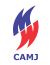 以上、ご参加ありがとうございました。